Forum I. Greening “One Belt and One Road”
论坛一：绿色“一带一路”
Resource efficiency in OBOR development as one element to achieve harmony
资源效率—一带一路实现和谐发展的核心要素
Mr. Stephan SICARS, 
Director of Environment Branch,
United Nations Industrial Development Organization (UNIDO)
Vienna, Austria
斯蒂芬.西卡斯
联合国工业发展组织
环境司司长
One Belt One Road (OBOR)         一带一路
Cooperation priorities:
Policy co-ordination 
Infrastructure connectivity 
Unimpeded trade 
Financial integration
People-to-people bond
Sustainable development:
ISID → Prosperity → stability
Minimizing environmental impact → sustainable industrial development
Evenly increased competitiveness → inclusive industrial development
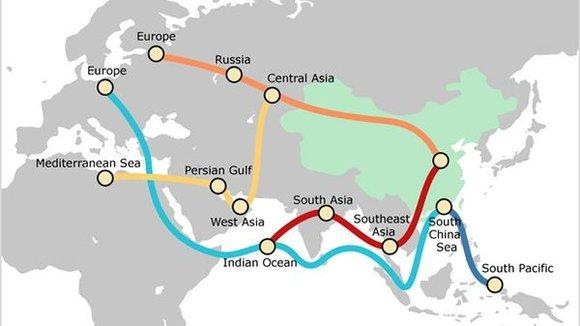 可持续发展：
包容可持续发展→ 繁荣 → 稳定
减少环境影响→可持续工业发展
均衡增加的竞争力→包容的工业发展
合作重点：
政策沟通
设施连通
贸易畅通
资金融通
民心相通
Source: HSBC, 2015
China: Industrial development and its impact
中国：工业发展及其影响
Source: China Environmental Yearbook and National Bureau of Statistic of China. http://data.stats.gov.cn
Decoupling necessary
Options: 
Direct regulatory interventions
Resource efficiency
脱钩经济发展和环境影响的必要性
方案：
直接政策干预
资源效率
[Speaker Notes: Ideally: Time-map of industrial development by provice (say, 3 maps of CPR, year say 1990-2000-2010 vs. same years for an env indicator same provinces, showing developm of env degradation with ind development; can be land degradation, water scarcity, pollutant spreading, …)]
Industrial development and its impact
工业发展及其影响
脱钩经济发展和资源消耗的方案：

直接政策干预/ 禁令 /限制
谨慎使用: 复杂的目标，一刀切的标准，矫枉过正。
仅仅政策不能解决问题
政策有时阻碍创新设计，进而阻碍发展。
既有的政策可能解决当前的问题，但不具有预防性。
2.资源效率
Options for resource decoupling:
Direct regulatory interventions / bans / limits
Precautionary use: Complex targeting and adjustment, overreach probable
Concept not generic enough
Challenging to design as supporting growth
Given regulatory reality likely used to address emerging problems,  i.e. not preventive
Resource efficiency
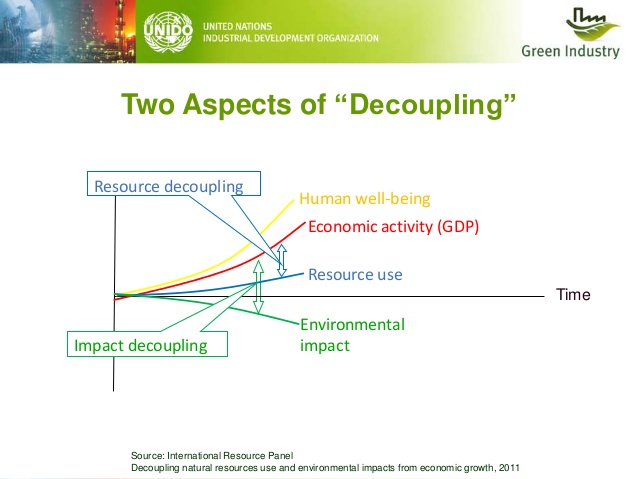 经济增长与资源消耗脱钩
人口
经济活动（GDP）
资源使用
环境影响
经济增长与环境影响脱钩
[Speaker Notes: Insert here the standard resource decoupling graphic; you can get it from Hassan or Petra. Careful: Our standard version  used in many presentations is graphically horrible / not up to par. Better versions probably on web of World Resource Council or Allen McPherson (?) foundation]
Resource efficiency
资源效率
What
Producing more with les (Energy, water, raw materials)
Increasing product lifetime
Design to allow repairs and disassembly
Reuse and recycle
How
Changes in manufacturing, product design
Upgrading of repair facilities
Establishment of reuse, recycling facilities
Results
Sustainability:  reduced emissions and pollution, reduced waste, reduced energy needs, reduced raw material use, increased resilience 
Inclusivity: increased competitiveness
什么是资源效率？
生产的更多但使用更少资源（能源、水、原材料）
提高产品寿命
产品设计易于维修和拆解
再利用和再循环
如何做到提高资源效率？
改变生产和产品设计
维修设施的升级
建立再利用和再循环设施
成效
可持续性：减少排放和污染、减少废物、减少能源需求、减少原材料使用、提高恢复能力
包容性：增加竞争力
一带一路国家的资源效率
Efficiency in OBOR countries
Competitive Industrial Performance Index, OBOR (2012)
一带一路国家工业竞争指数（2012）
MVA /  CO2 emissions, OBOR (2011)
一带一路国家二氧化碳排放量*（2011）
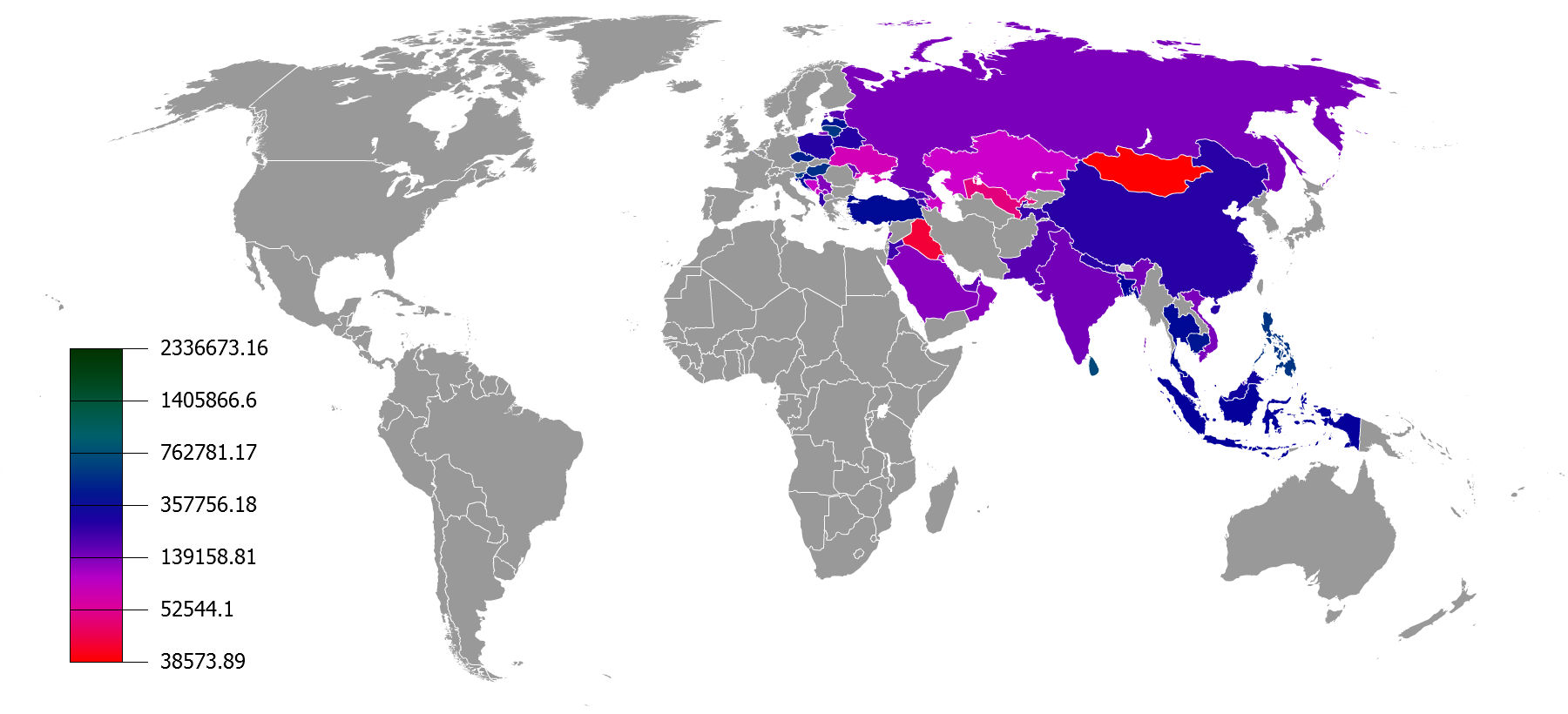 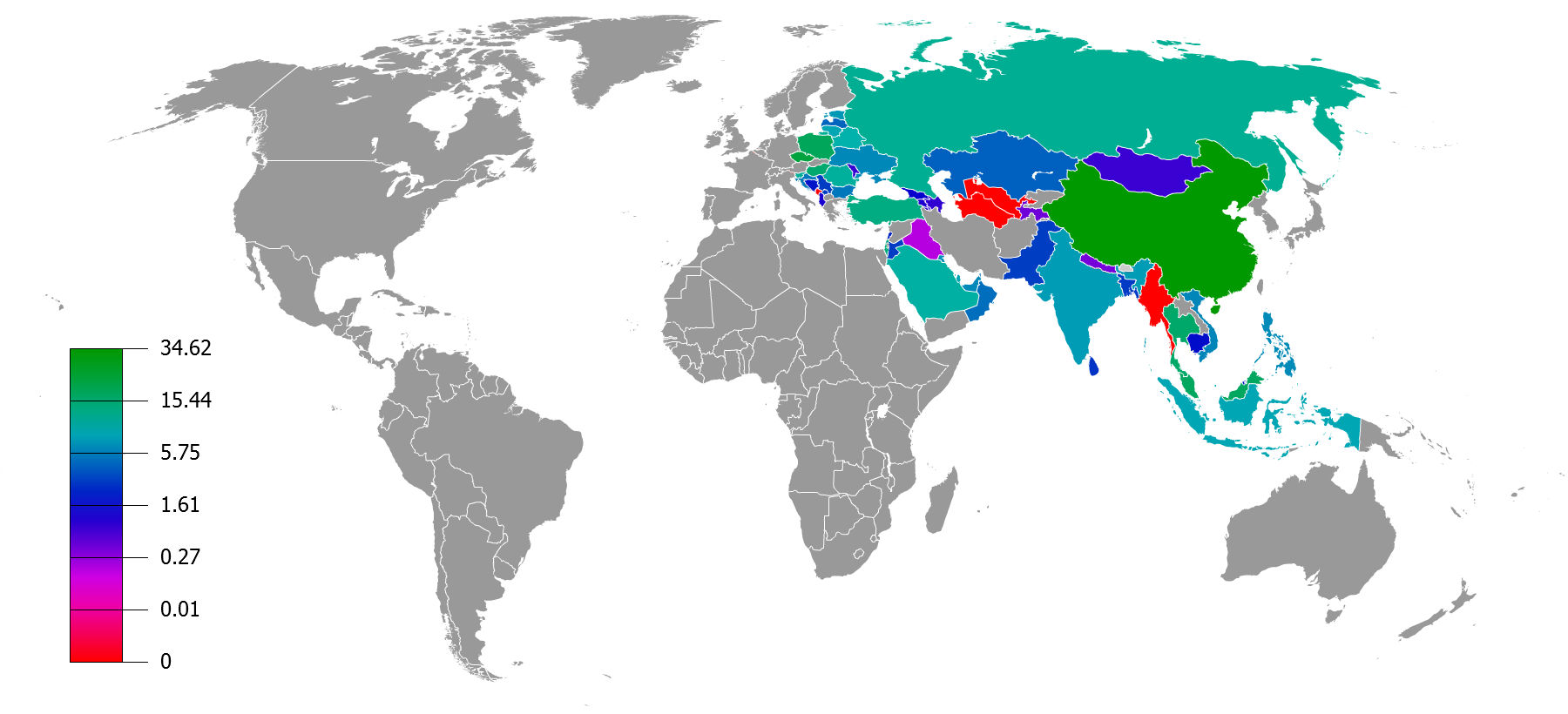 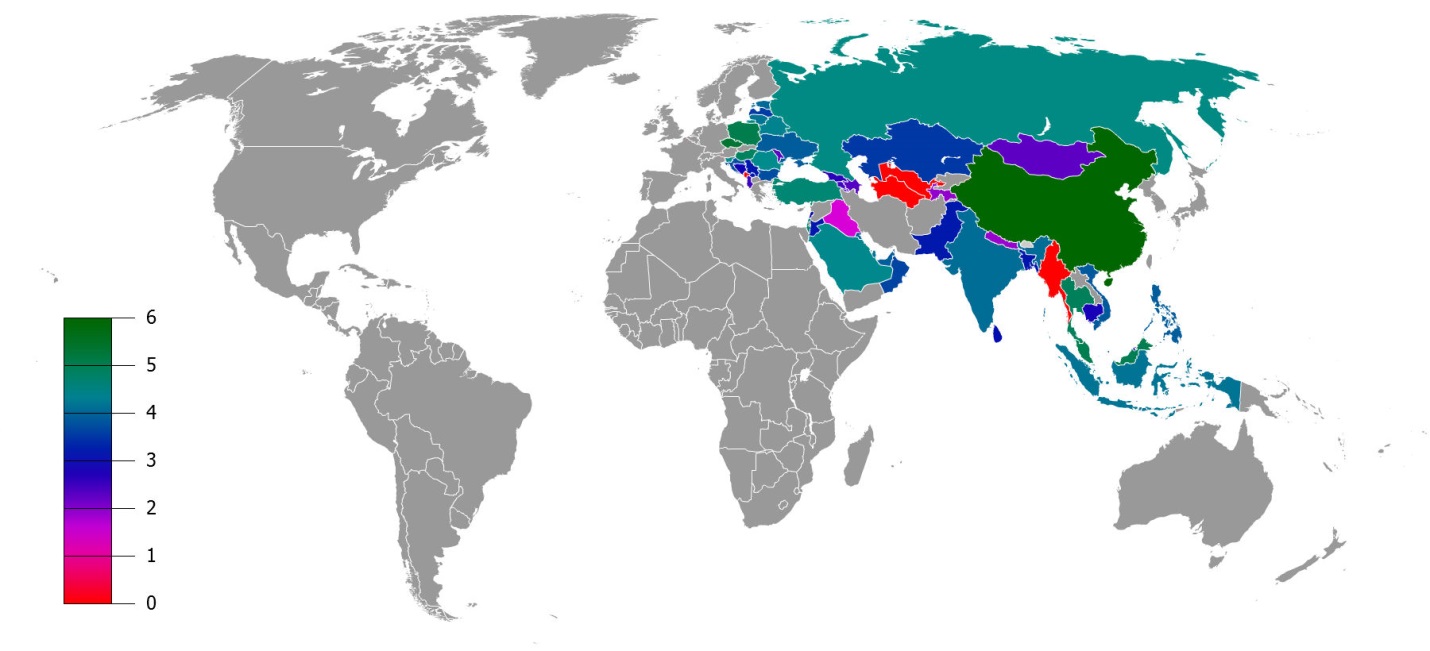 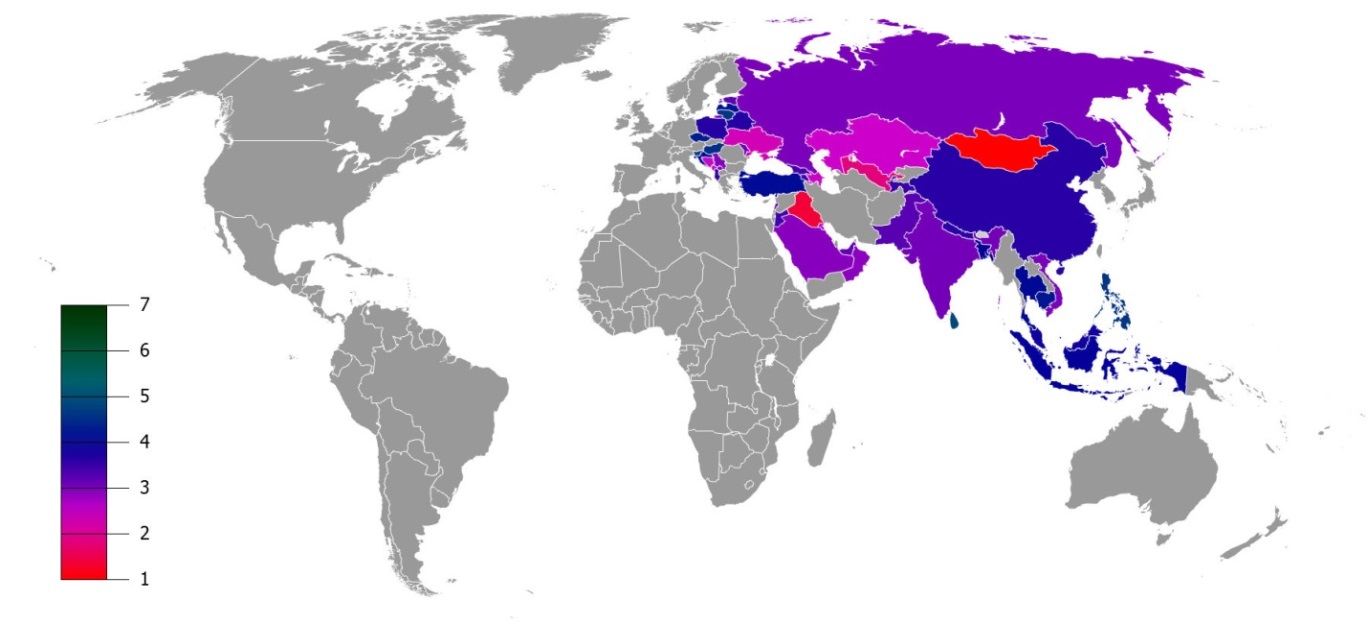 Source: UNIDO Competitive Industrial Development Report (2014)
来源：UNIDO工业竞争发展报告（2014）

GunnMap 2: Global Chart Tool, http://gunn.co.nz/map
Source: World Data Bank (2011); UNIDO
来源：世界银行数据（2011）；UNIDO
GunnMap 2: Global Chart Tool, http://gunn.co.nz/map
*MVA: Manufacturing Value Added (current USD) excl. mining,; relative scale
[Speaker Notes: MVA/CO2 in China, Brazil and Germany are Germany (8th in the world): 1x106 ,Brazil (22nd): 7x105, China (83rd): 2.6x105  (USD/kt)
Manufacturing of MVA refers to industries belonging to ISIC divisions 15-37 (e.g. leather, wood, paper, chemicals, metals, electric equipment, machinery etc.). MVA does not include mining.]
一带一路国家的资源效率
Efficiency in OBOR countries
一带一路国家未来的提升空间
经济发展及增加合作
目前一带一路战略创造了必要的基础，但尚未足以确保取得圆满成功
挑战
缺少生产诀窍-设计、生产、原材料采购
消费者意识
非资源效率措施，当前成本较低，但从长期来看成本很高-如金融机构
基础设施发展不足以满足维修、再利用、再循环的需求
改善的贸易路线和边贸协议增加了应用从摇篮到摇篮的方法的可能性
Room for further improvement in OBOR countries
Economic development and increased cooperation
Current strategic OBOR approach creates necessary basis, not yet sufficient to ensure full success
Challenges 
Lack of know how at manufacturer – design, manufacturing, raw material sourcing
Customer awareness
Non-RE lower current but higher long-term cost on all levels – case for financial institutions 
Infrastructure for repair, reuse, recycling not sufficiently developed
Improved trade routes and agreements increase potential for cradle-to-cradle approach
Conclusion
总结
Resource efficiency has potential to: 
Further strengthen economic growth
Increase economic sustainability  
Increase inclusiveness
Increase stability and prosperity across the region
Should be strengthened through:
Distribution of best practices
Incorporation into product standards across the region
Including into regional supply chain concepts
Supporting increasingly realistic resource pricing in OBOR countries
Reduced resource needs, increasing efficiency and related trade improvements will increase harmony across the region
资源效率有以下潜力：
进一步加强经济增长
增加经济可持续性
增加包容性
增加一带一路区域的繁荣稳定
需要进一步加强的：
最佳实践的分享
将产品标准纳入整个一带一路地区
加入区域供应链的概念
大力支持在一带一路国家现实的资源定价
通过减少资源需求，提高效率和相关贸易的改善将促使一带一路地区的和谐发展
Thank You !
谢谢！